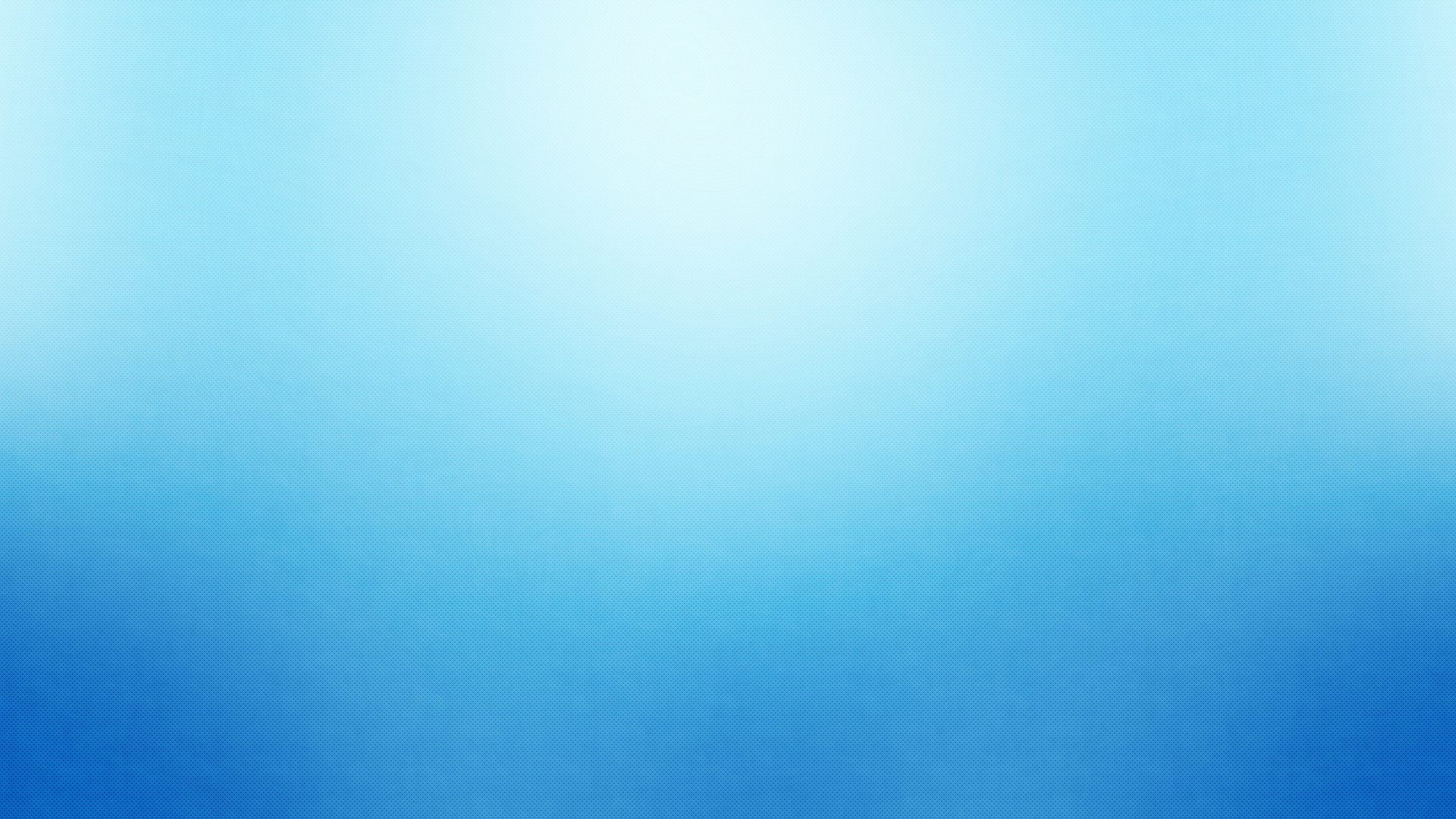 Путешествие в музыкальный театр. «Орфей и Эвридика»
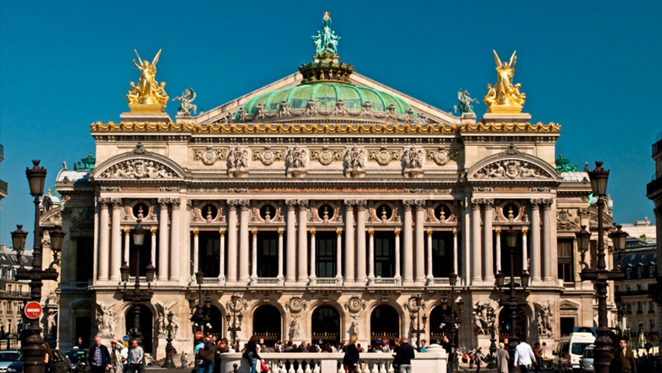 Подготовила 
      учитель  музыки 
       ГОУ ЛНР «Артемовская средняя школа № 8»
       Ковалева Наталья Ивановна
Метрополитен-опера в Нью-Йорке
Ла-Скала в Милане (Италия)
Сиднейский оперный театр (Австлия)
Государственный академический Большой театр России (Москва)
Большой национальный театр в Пекине (Китай)
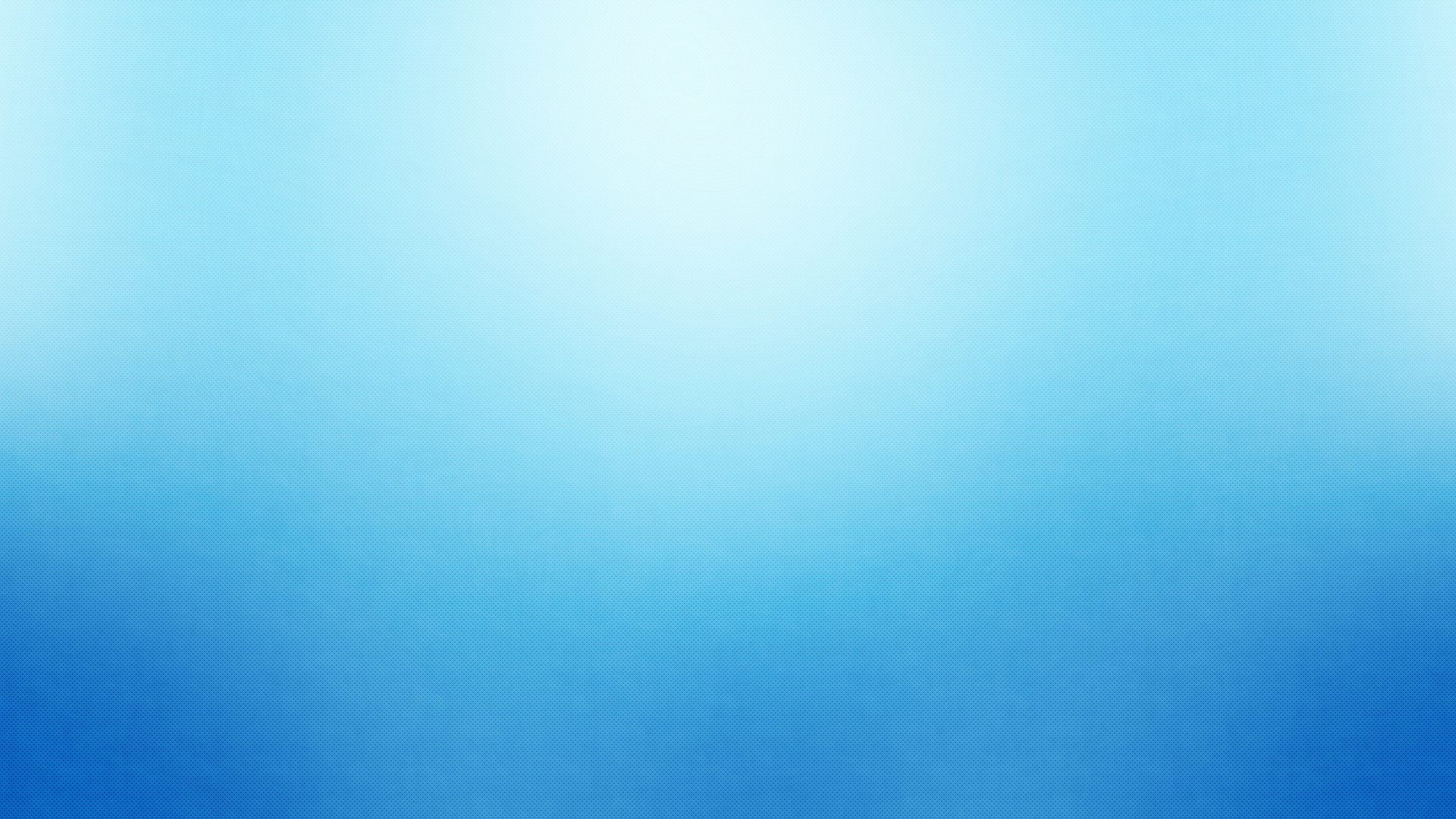 Литература                  Музыка
Симфония
Романс
Песня
Миф
Сказка
Симфония
Увертюра
Опера
Былина
Рассказ
Повесть
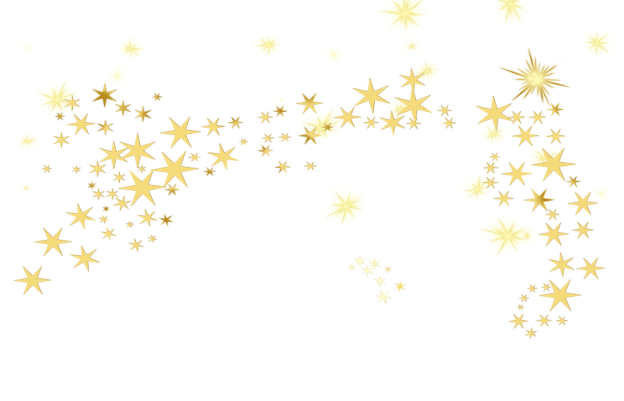 СКАЗКА     «Сказка о царе Салтане»        ОПЕРА
Кристоф  Виллибальд  ГлюкОпера«Орфей и Эвридика»
Опера музыкально -драматическое произведение в котором действующие лица поют, в сопровождении оркестра
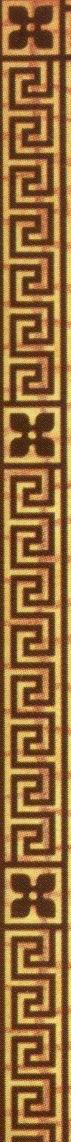 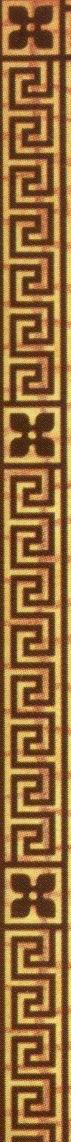 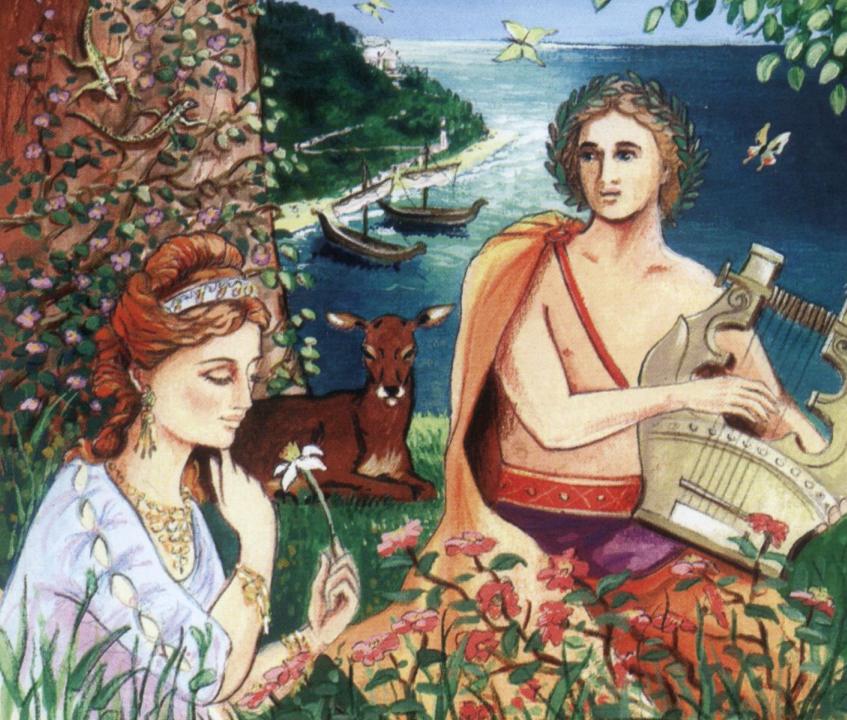 О р ф е й   и   Э в р и д и к а
КРИСТОФ ВИЛЛИБАЛЬД ГЛЮК1714 - 1787
Немецкий композитор,
оперный реформатор,
один из величайших
мастеров эпохи
классицизма.
«Мелодия»
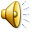 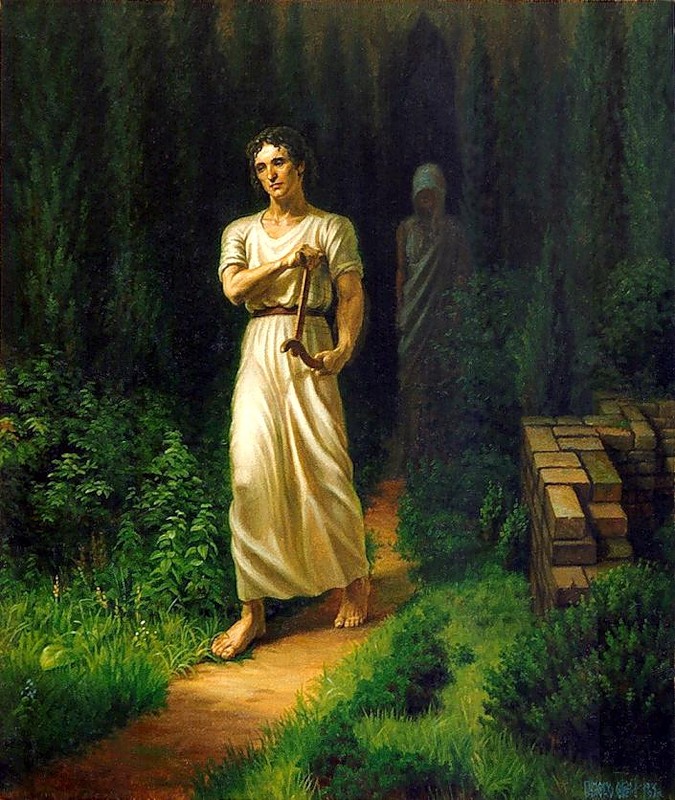 Подземное царство Аида
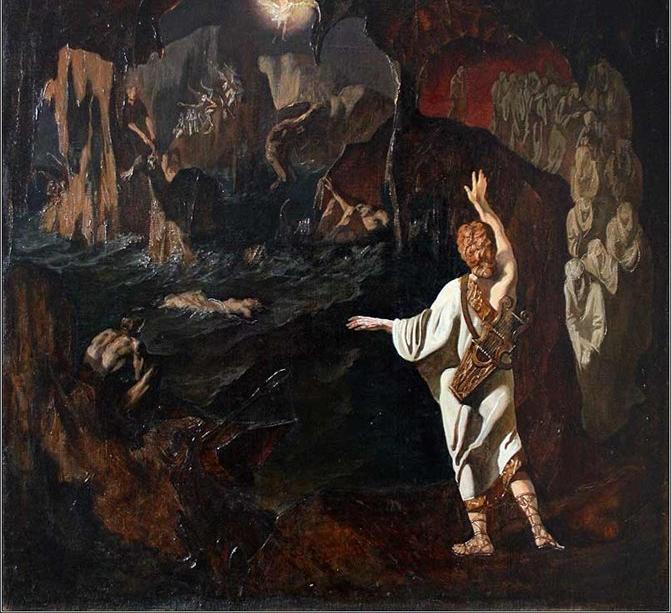 Образы зла и добра